ここに入力(メニュー名)
ここに入力
ここに入力
ここに入力
ここに入力
ここに入力
ここに入力
ここに入力
写真
(貼り付け)
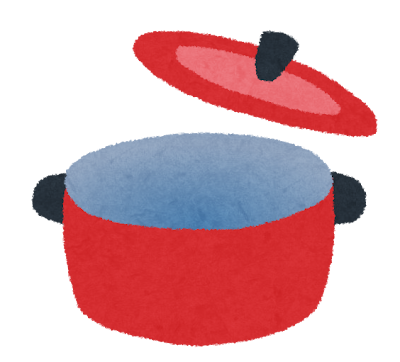 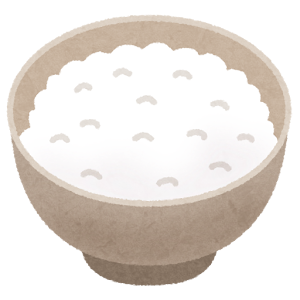 材料
作り方
食材１
食材２
食材３
・
・
・
①ここに入力
②
③
④
分量１
分量２
分量３
・
・
・
(削除してください)
＊大さじ小さじは
　大１小1/2などで表記
＊グラムは小文字のgで表記
＊フォントサイズや空白は
　適宜調整してください
(削除してください)
＊フォントサイズや空白は適宜調整してください
［材料と作り方、アピールポイントの
　　　　スペース(外枠含む)は可動します］
　　　　　　　　　　　　調整してOKです
アピールポイント
〇〇な時におすすめ　〇〇な患者さんにおすすめ　などあなたの思いを表現してください